Los complementos del objeto directo
3.3
¿Cuál es el sujeto de la frase?
Sujeto=________
				
  			
Ejemplo: 	Marisol compra el vestido.
Sujeto
¿Cuál es el sujeto de la frase?
Verbo=________
				
  			Sujeto
Ejemplo: 	Marisol compra el vestido.
Verbo
El complemento directo
El complemento directo = ________________(en inglés) 



The direct object receives the action of the verb and answers the “What?” or “Whom?”
El complemento directo
Marisol compra el vestido.

What does Marisol buy?		El vestido
The “complemento directo” works the same in Spanish as it does in English:
Elisa lleva el abrigo.

¿Qué lleva Elisa?

El abrigo (complemento directo)
Elisa wears the coat.

What does Elisa wear?

The coat. (Direct object)
The “complemento directo” works the same in Spanish as it does in English:
Vosotros piden los burritos.

¿Qué pedís vosotros?

____________(complemento directo)
Y’all order los burritos.

What do y’all order?

__________. (Direct object)
Los pronombres de complemento directo
Los pronombres de complemento directo
Anita: 	“Do you have the homework?”

Dan: 	“Yes, I have the homework.”
Los 8 pronombres de complemento directo
Paso 1
Determina el complemento directo del la frase.
Selena lleva el traje de baño.
Selena lleva el traje de baño.
¿Qué lleva Selena?
Paso 2
Determina el pronombre de complemento directo correcto y reemplaza (replace) el complemento directo con ese pronombre.
lo
Selena lleva el traje de baño.
Selena lleva el traje de baño.
Paso 3
Escribe el pronombre de complemento directo delante (before) del verbo o adjuntado (attached) al infinitivo.
lo
Selena lleva ----------.
Selena lo lleva.
¿Necesito el abrigo?
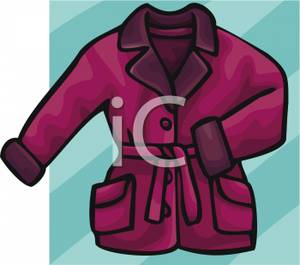 Sí, _lo__ (it) necesitas.
¿Necesito la bufanda?
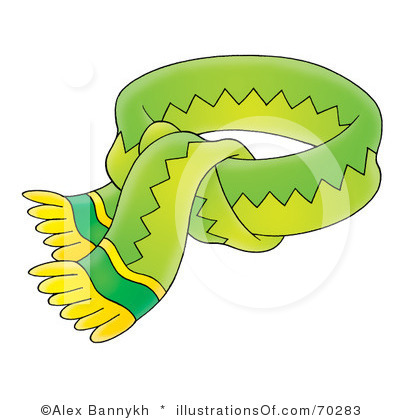 Sí _la_(it) necesitas.
¿Necesito los guantes?
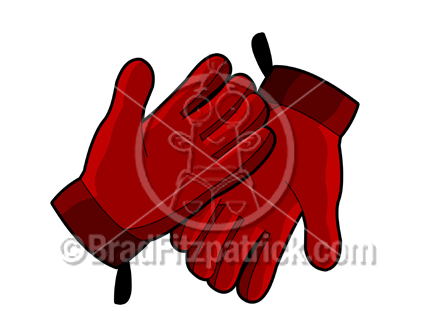 Sí, ______ (them) necesitas.
¿Necesito el gorro?
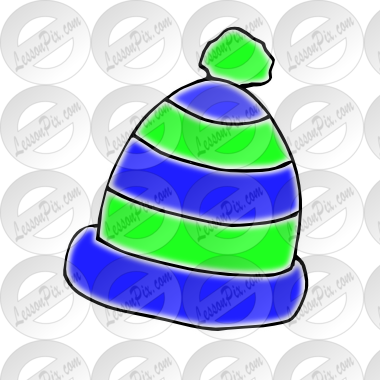 Sí, ______ (it) necesitas.
¿Necesito el impermeable?
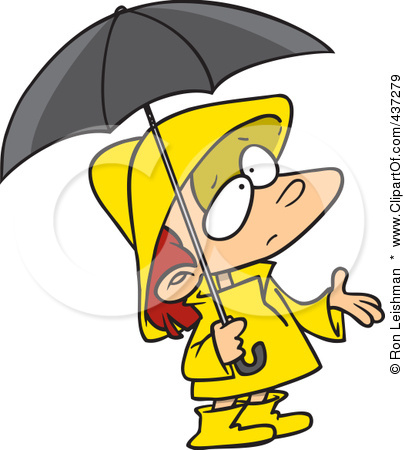 No, ______ (it) necesitas.
¿Llevo las botas?
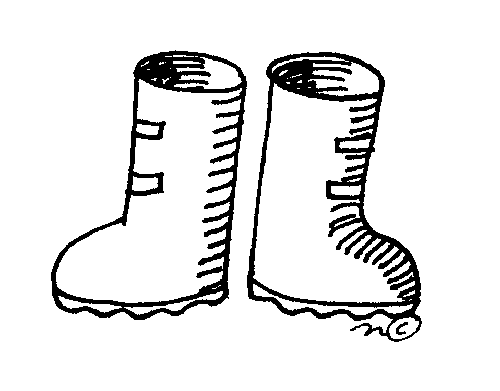 Sí, ______ (them) llevo.
¿Uso el paraguas?
No, ______ (it) usas.
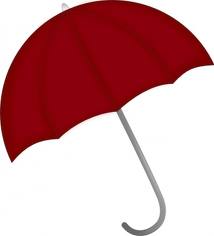 ¿Tengo que llevar los shorts?
Sí, ______ (them) tienes que llevar.
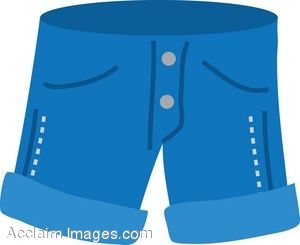 ¿Uso el bronceador?
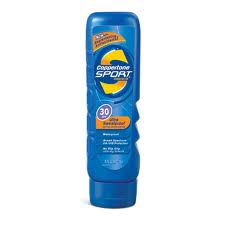 No ______ (it) usas.
¿ Lleva Paco el traje de  baño?
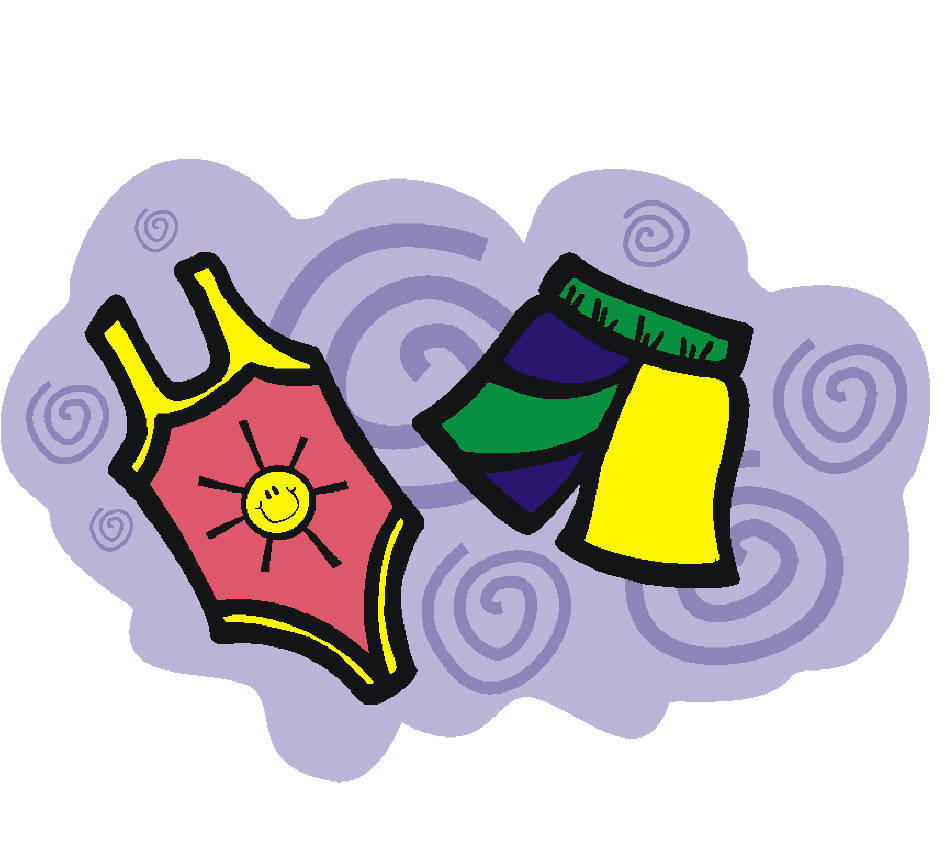 Paco wears it = Sí, Paco ______ lleva.
¿Llevan las camisas?
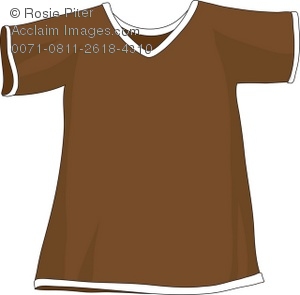 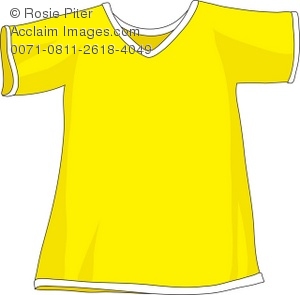 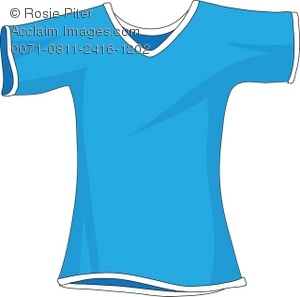 They  wear them. = Sí, _____ llevan
¿Lleváis las gafas del sol?
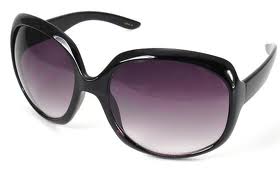 We wear them. = Sí,  _____ llevamos
Los complementos directosLO, LA, LOS, LAS
3.3
¿Luca invita a Maria a la fiesta?
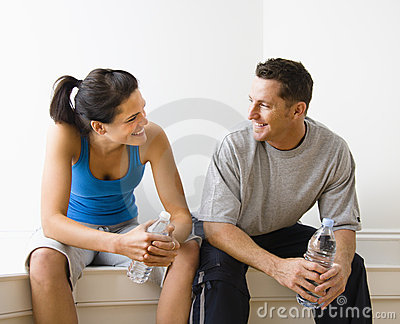 1) Sí, Luca ______ invita a la fiesta.
¿Vosotros invitáis a nosotros a la fiesta?
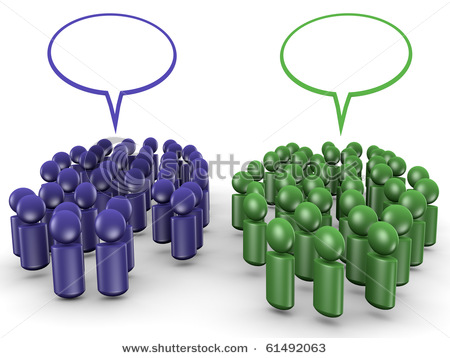 ¿Hay una fiesta?
NO!!
2) No, vosotros no _______ invitáis a la fiesta.
¿Nosotros invitamos a vosotros a la fiesta?
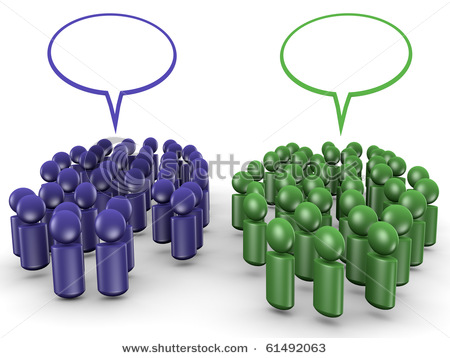 ¡OK!
¿FIESTA?
3) Sí, _______ invitamos a la fiesta.
¿Juana invita a Marcos a la fiesta?
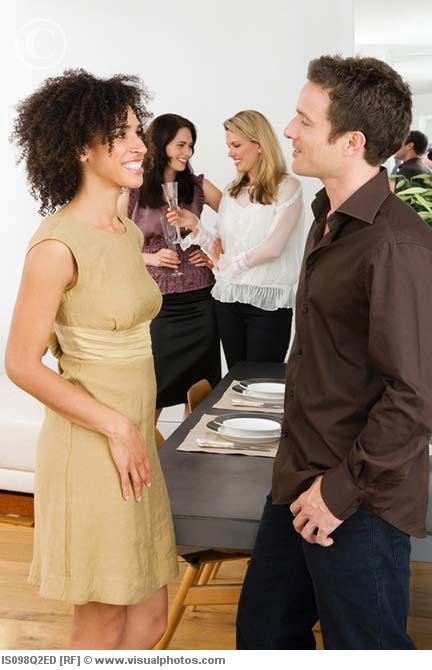 4) Sí, Juana ______ invita a la fiesta.
¿Ella invita a mí?
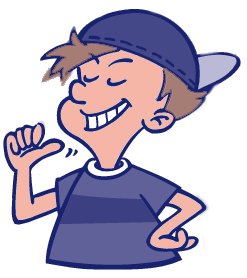 5) Sí, ella ______ invita a la fiesta.
¿Yo invito a ti?
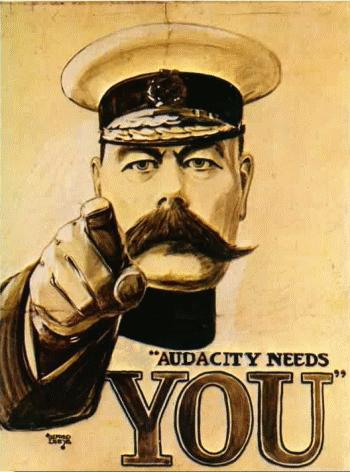 6) Sí ______ invito.
¿Uncle Sam necesita a mí?
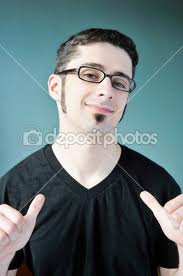 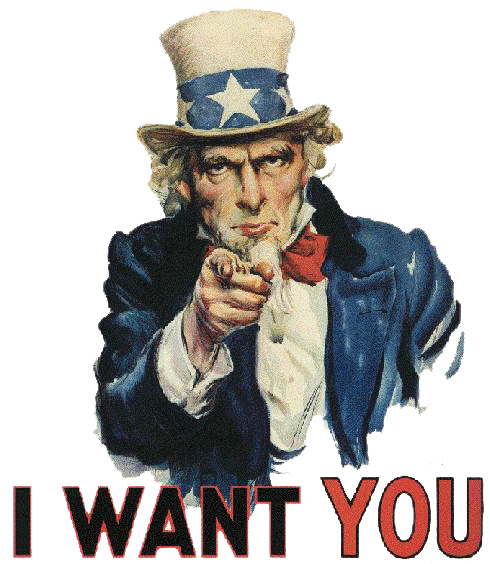 8) Sí, Uncle Sam ______ necesita.
¿Uncle Sam necesita a ti?
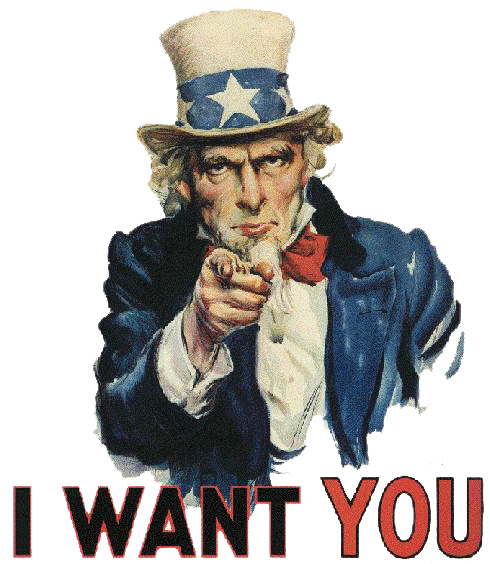 7) Sí, Uncle Sam ______ necesita.
¿Hector invita a las chicas a la fiesta?
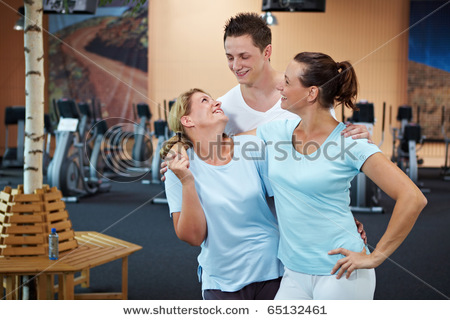 9) Sí, Hector ______ invita a la fiesta.
¿Rosa invita a Fabio y a Sebastian a la fiesta?
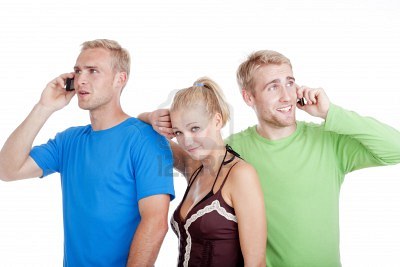 10) Sí, Rosa ______ invita a la fiesta.